Customer Service
Complaints  and Dealing with Complaints
安佰娟
Listening  & Speaking
           ----Complaints  and Dealing with Complaints
How to make a complaint?
How to deal with the complaints?
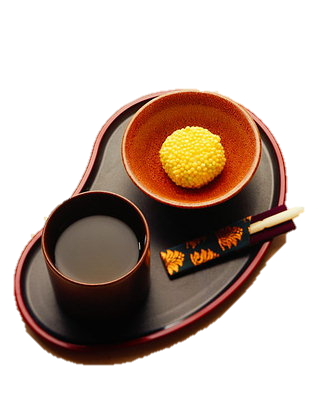 Directly
Clearly
Firmly 
Politely
Listen 
Ask what happened 
Take notes 
Apologize
Solve the problem
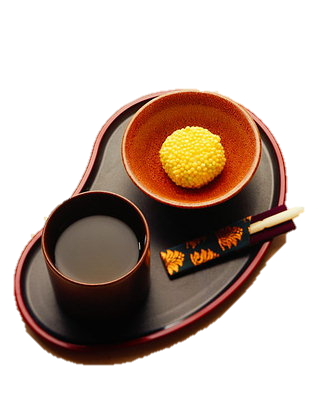 Activity
Suppose :  
A    You ordered  a shirt (order No. 890560) from Rainbow company online  three weeks ago. But  unfortunately they sent you a shit in a wrong size. You call the company to make a complaint.

B   You are a salesperson of Rainbow. You receive  the call. Try to handle the complaint properly.
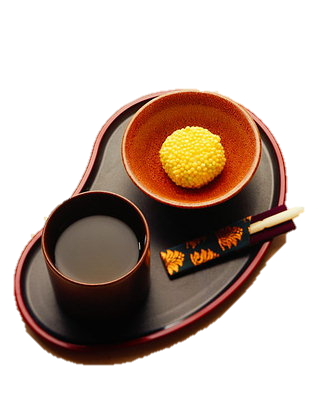 Useful  structure
 
What  can I do for you?
Make a complaint 
What ‘s the matter/the trouble ?
I am so sorry …
Order number 
I can assure you that …
If you Have  any further questions, please…